Webinar 3
Who Can You Enlist to Help?
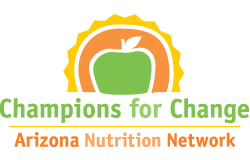 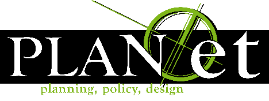 [Speaker Notes: Here we will further look at the planning processes so you can become familiar with the components, and know where you can get involved to implement change for healthier communities.]
Welcome
Webinar 1
What Creates the Built Environment?
Stephanie Martinez, AZNN
Ryan Lang, AZNN
Leslie Dornfeld, PLAN-et
Christiane Quintans, PLAN-et
Webinar 2
How to Become a Change Agent?
40 min Webinar
20 min Q&A
Posted Online
Webinar 3
Who Can You Enlist to Help?
Last time…
YOU can influence the authority that enables the decisions that shape plans for the built environment, and impact our health.
Overview
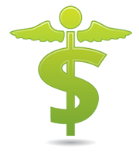 The General Plan is a foundational plan for cities and towns, and is also called a Comprehensive Plan  on the County level.
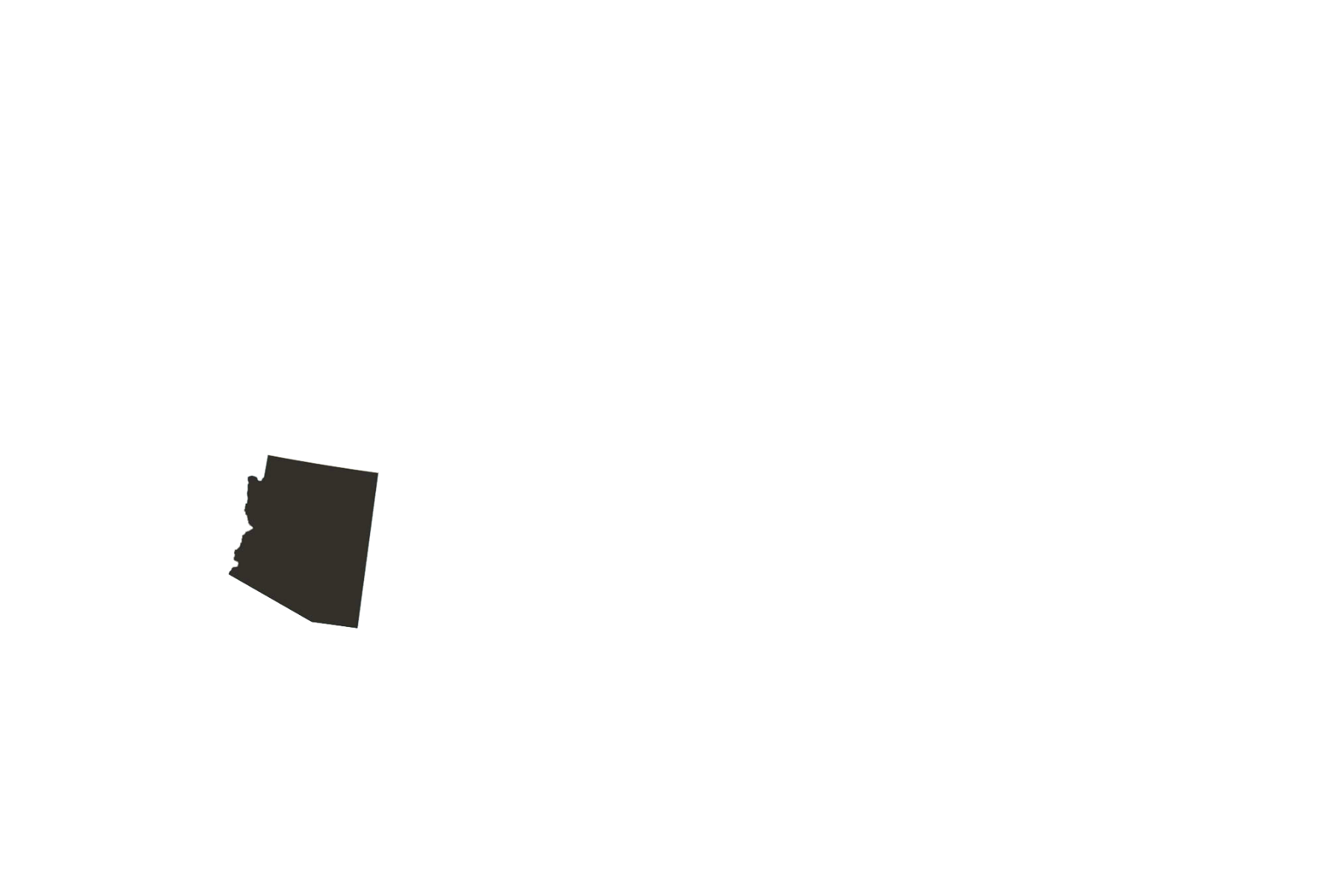 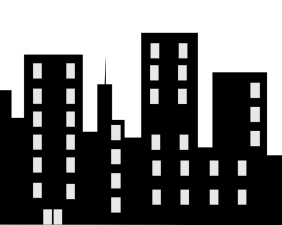 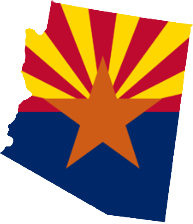 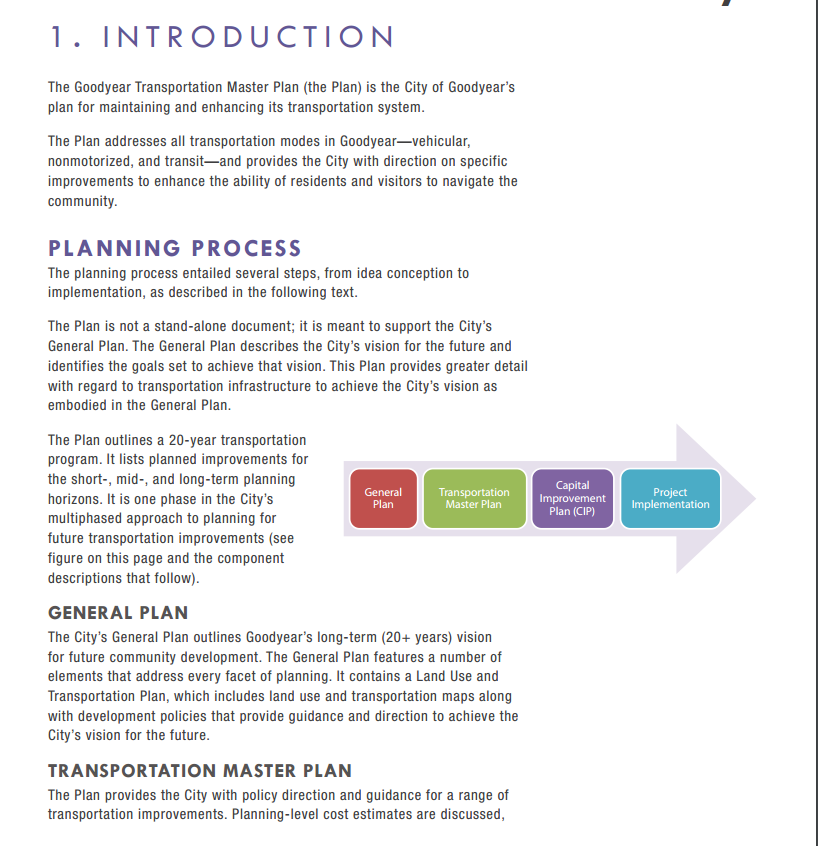 The General Plan has several elements that form other Master Plans; the processes are similar.
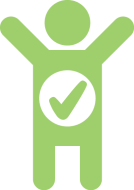 Webinar 2
Zoning is a subset process of the Land Use element, and is important in applying the plan to the built environment.
How to Become a Change Agent
In the planning process there are four areas you can get involved in: Providing information, scoping goals, participating in adoption, and making amendments.
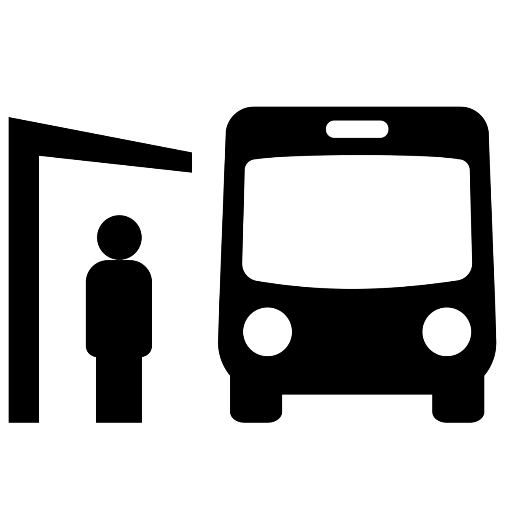 You can find the legal authority and requirements of the General Plan in the Arizona Revised Statutes 
	(ARS Title 29, Chapter 4, Article 6 )
Now
Webinar 3
Who Can You Enlist to Help?
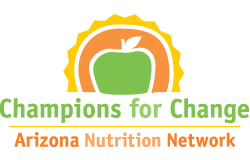 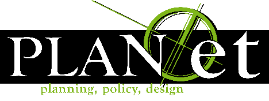 Plan implementation priorities are influenced by public input
Before you can know who you can enlist to help, it helps to know where in the implementation process they can get involved
Now that we know about plans,
How do they translate into our built environment?
Land Use
Transportation
Parks and Open Space
Economic Development
Policy
Policy
Guides community decisions about the built environment
Established through adoption of plan
Ie: We want to locate our parks closer to neighborhoods
How does policy translate into our built environment?
Policy
Land Use
Transportation
Parks and Open Space
Economic Development
Capital Improvement Program (CIP)
Zoning
What is the CIP ?
Capital Improvement Program (CIP)
The CIP is a budget that is used to fund capital improvement projects
(not including operational expenses and post-construction costs)
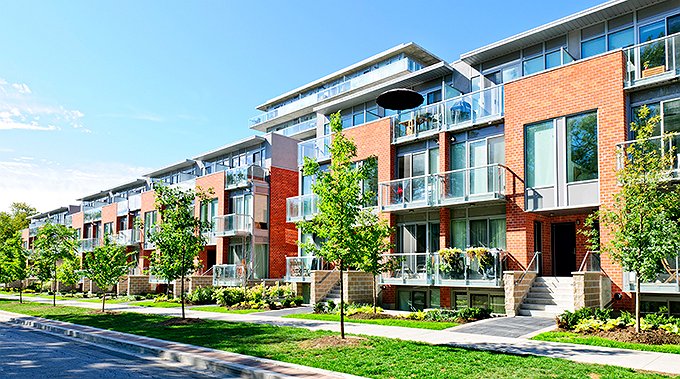 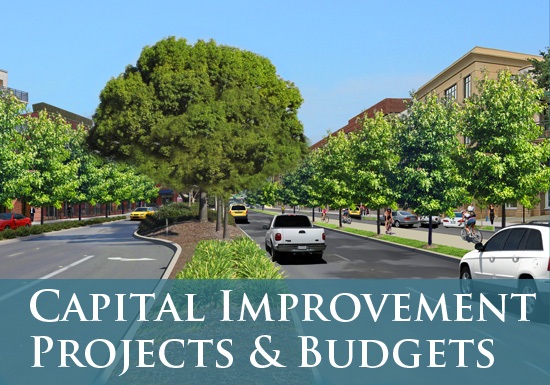 What is a Capital Project?
Capital Project
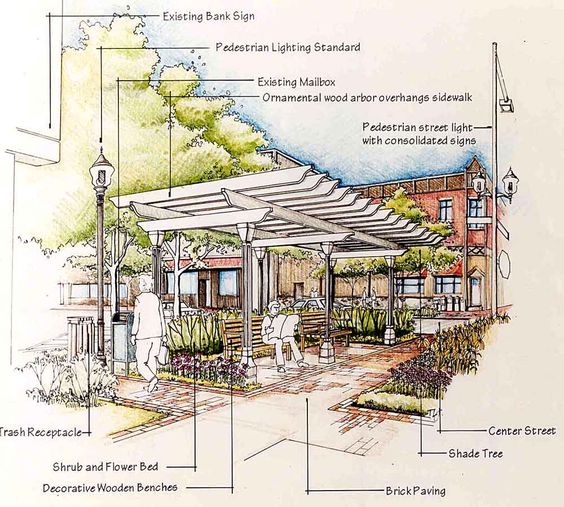 A capital project is anything that gets built. 
Ie: road, swing-set, bike trail, signs, etc.
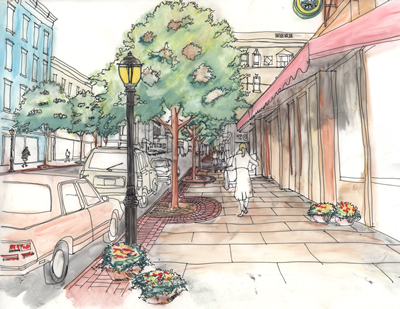 [Speaker Notes: Anything you can see or touch]
About the CIP
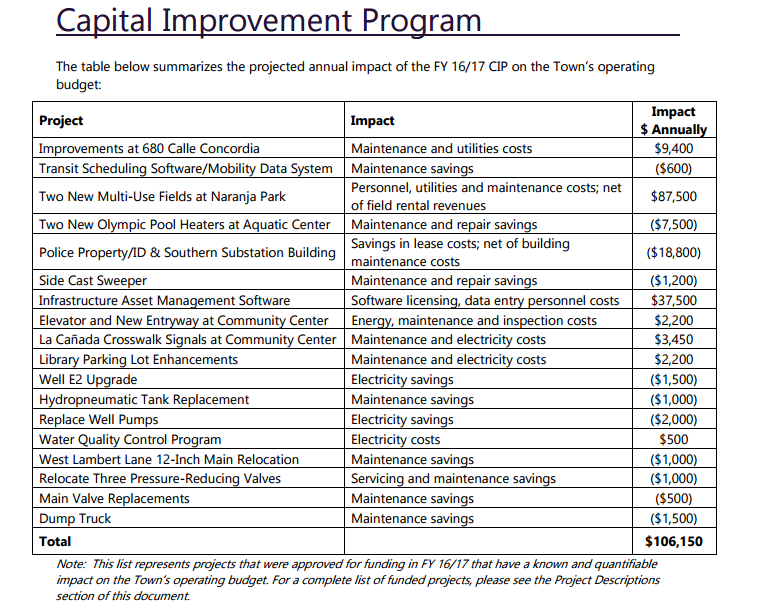 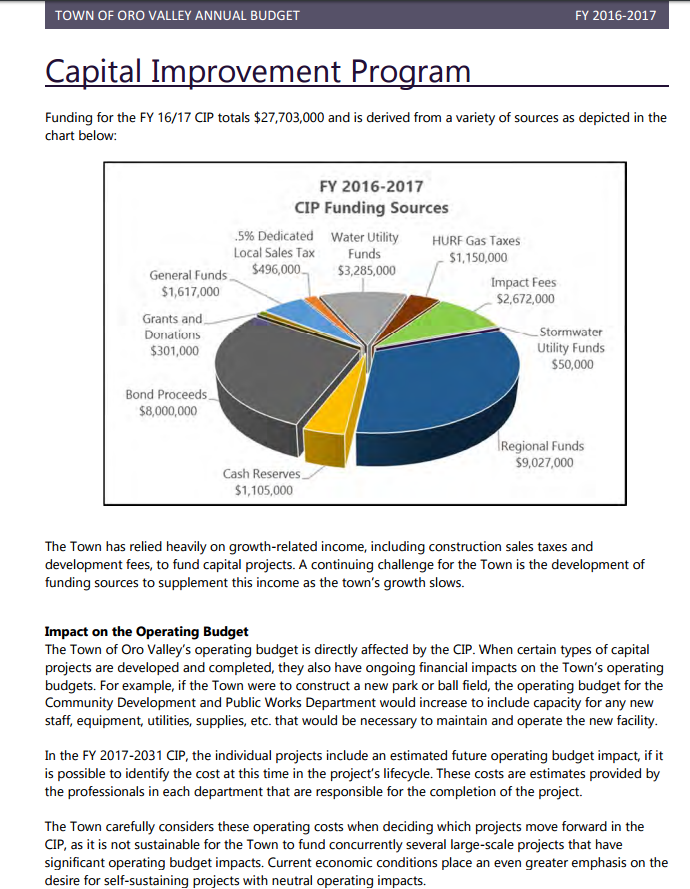 A CIP is a plan that lists specific physical improvements, their cost, and when they will be built
[Speaker Notes: https://www.orovalleyaz.gov/sites/default/files/media/docs/2016/adopted-budget-fy16-17.pdf

Maybe add health/community]
Capital Improvement Program (CIP)
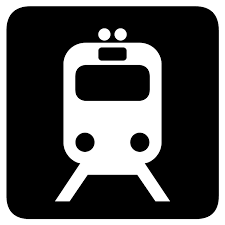 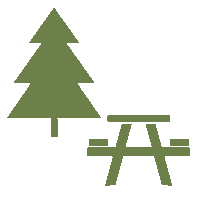 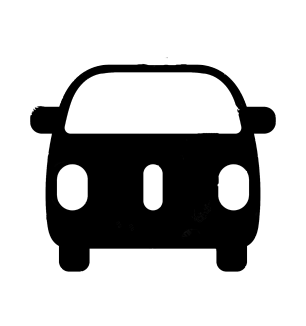 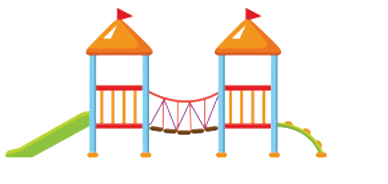 Transportation
Parks and Recreation
Staff
Transportation committee
Parks & Rec Board
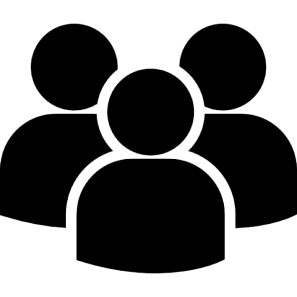 The CIP is done internally, so public involvement opportunities are limited—But you can make them!
[Speaker Notes: *Insert slide by being an advocate with staff,]
How?
Be an advocate
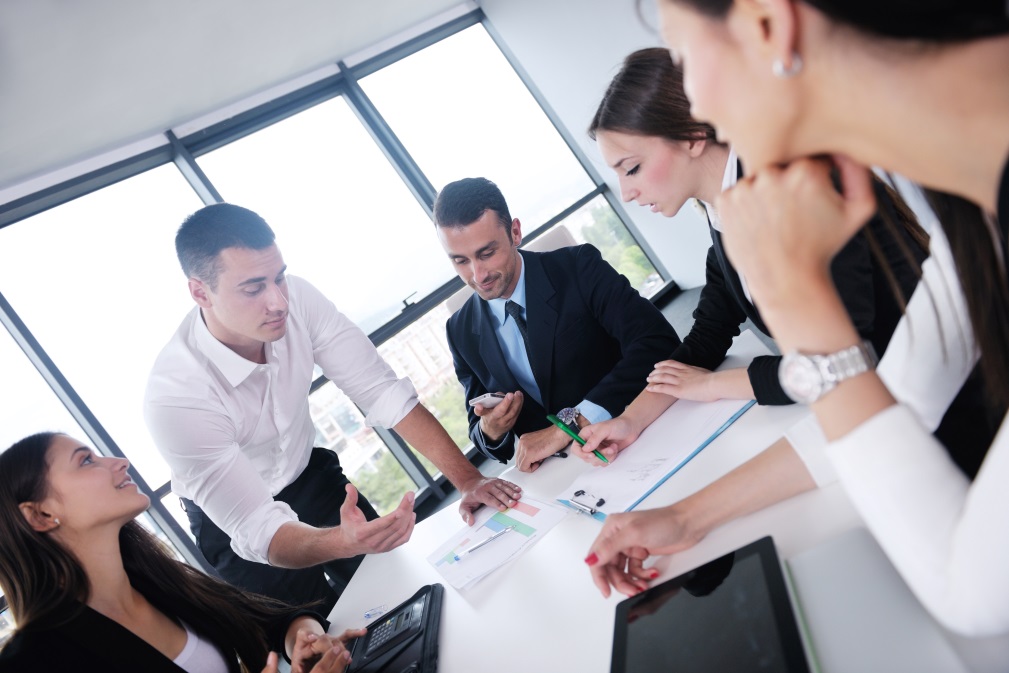 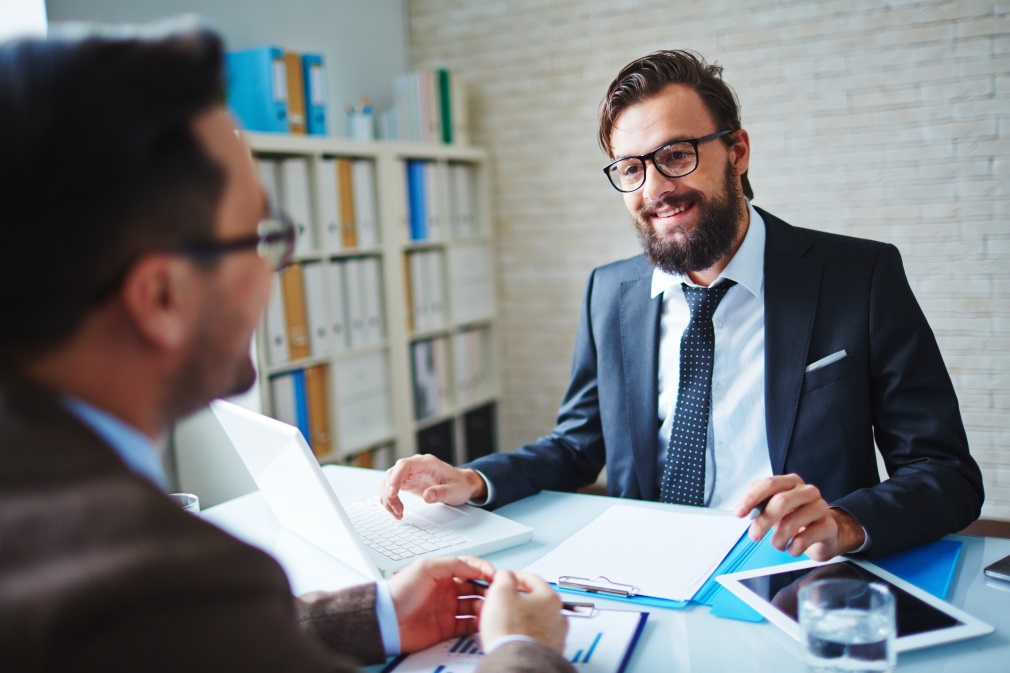 Attend Board & Committee meetings
Talk to staff, boards, and committees
What funds the CIP?
Bonds, Property Tax, Sales Tax, General Fund, Development Impact Fees
Homeland Security, Tribal gaming, CDBG, Regional Transportation Plan Proposition, USDA Rural
Master Planned Community through dedications of improvements required by zoning
Volunteers, Local Organizations
Remember Zoning?
Zoning
Is a map and ordinance containing codes and regulations of what can be built on each individual parcel
Zoning
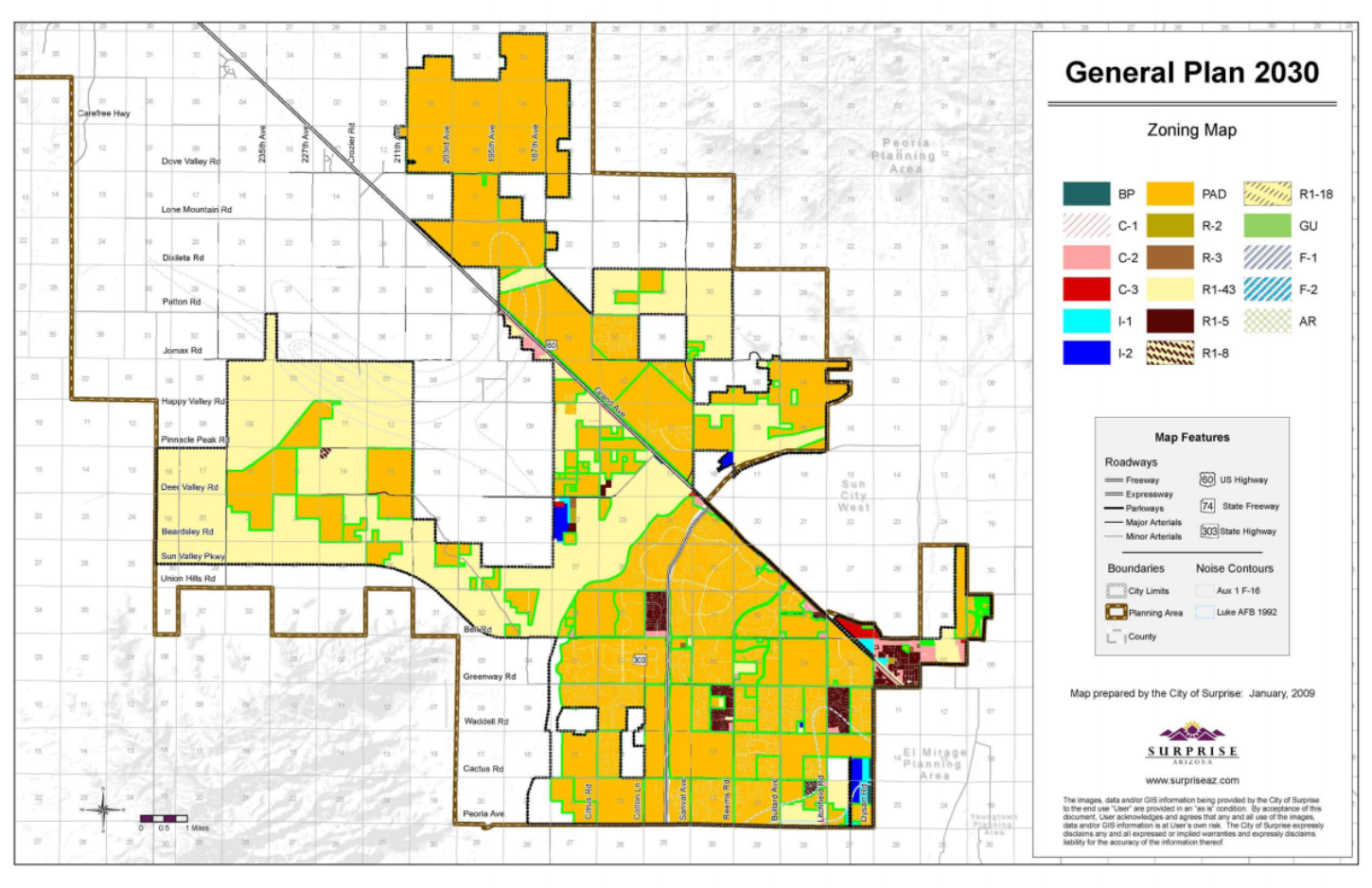 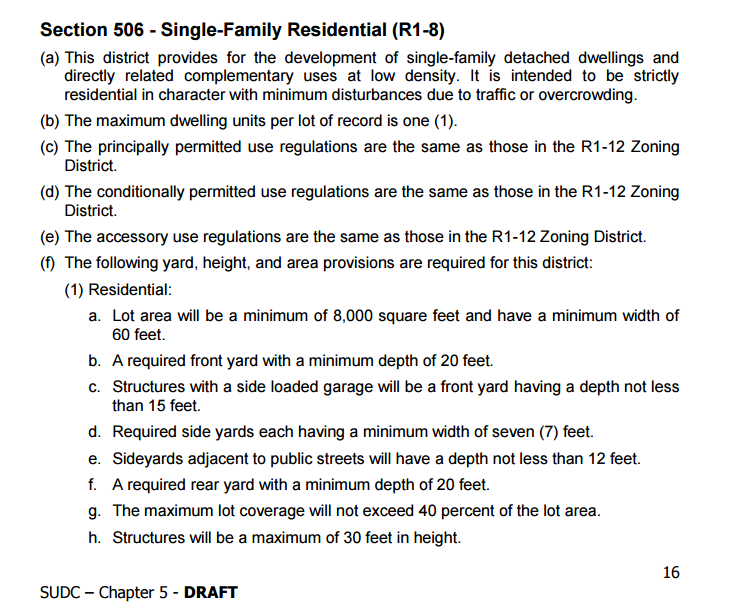 Is a map and ordinance containing codes and regulations of what can be built on each individual parcel
Zoning
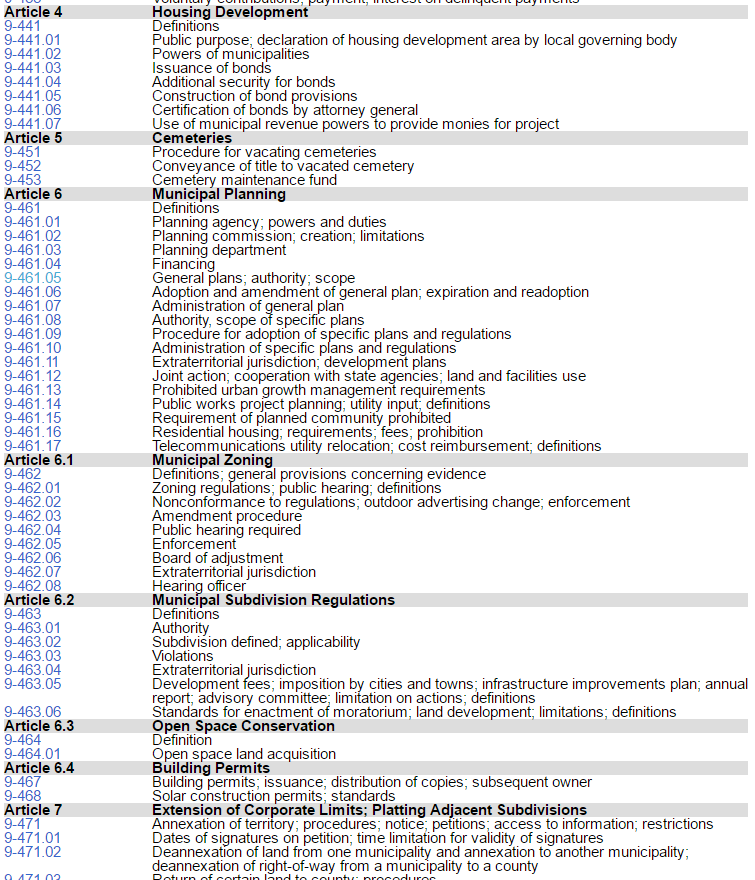 The place to check for AZ General Plans for cities is Title 9-Chapter 4, Article 6
Zoning and Subdivision Regulations can be found in 6.1 &6.2
Zoning is a regulatory process mandated by law
[Speaker Notes: http://www.flagstaff.az.gov/DocumentCenter/Home/View/8317- state statutes relating to municipalities General Plan]
Zoning
General Plan
Zoning Ordinance
Land Use Regulation
Policy/Goals/ Actions
Retail
Supermarkets
Bike Plans
Permitted Uses:
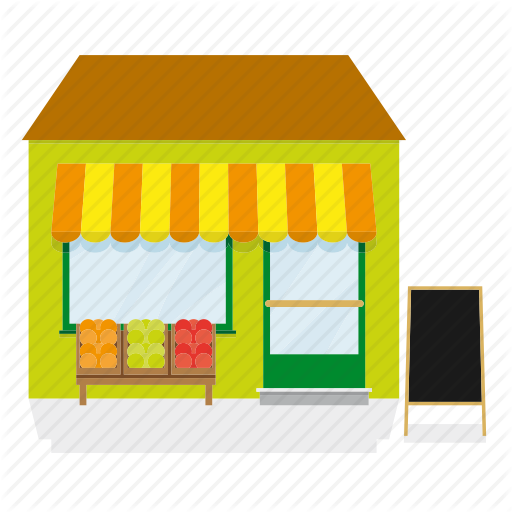 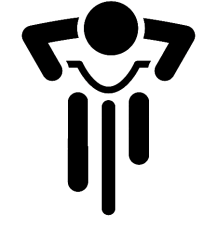 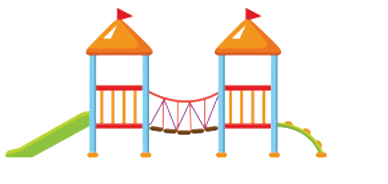 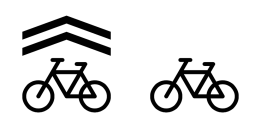 Example policy: Increase Access to Healthy Foods
ZONE: C1-C2
Use permits development of local grocery store
Result: More people can buy fresh produce
Zoning
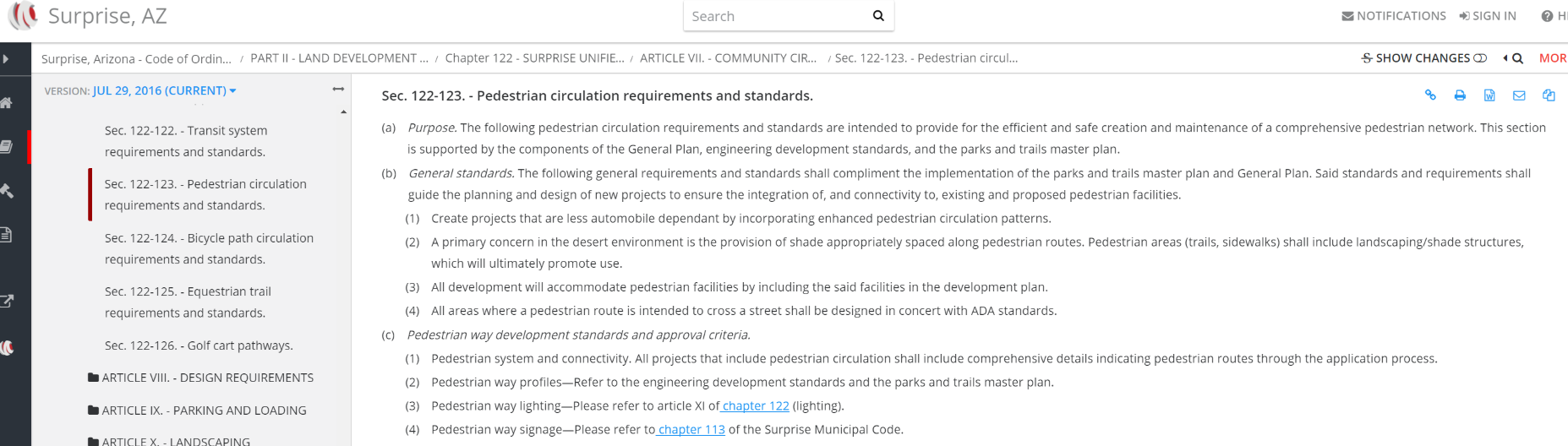 Additional Improvement:
Required by Code:
Site plan requires pedestrian access to supermarket from sidewalk through the parking lot, permits farmers market in parking lot on Sundays, require bike racks outside markets
Site Plan requires a sidewalk
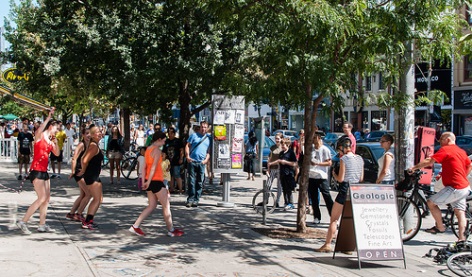 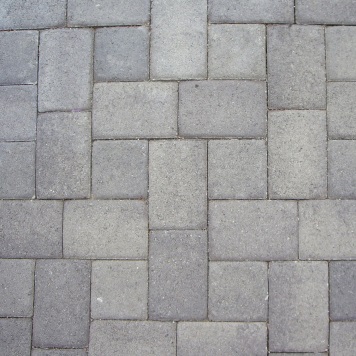 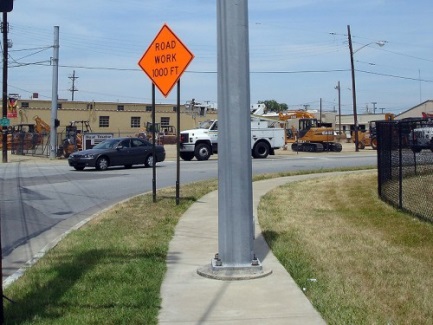 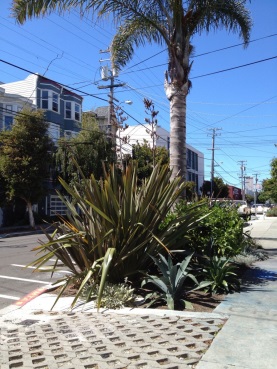 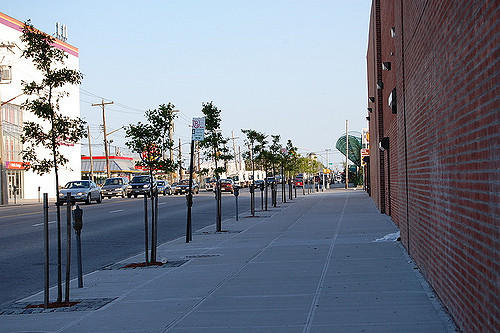 Your Healthy Environment Input
But How?
[Speaker Notes: Insert zoning code example]
We spoke last time of how you can get involved in the GP that influences the zoning ordinance…
Zoning  Process
Get Involved
…here is the zoning process
[Speaker Notes: We spoke last time of how you can get involved in the General Plan]
Zoning  Process
(Some Cities Differ)
Get Involved
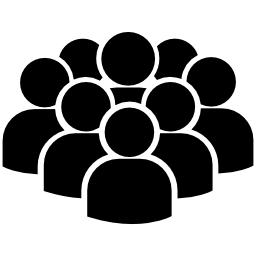 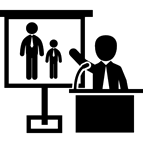 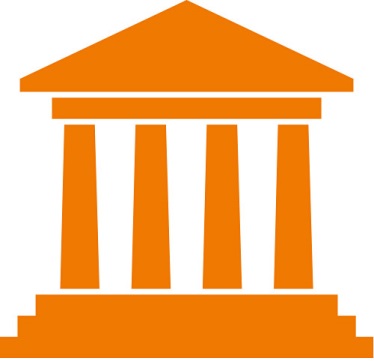 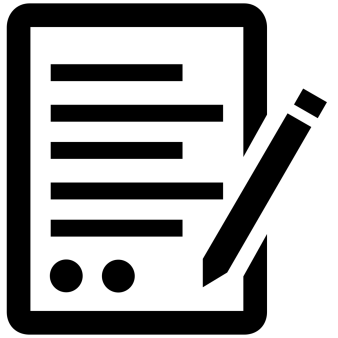 Applicant has1-1 with Planning Liaison to figure out needs
Notification to nearby residents for public hearing and commission meeting
A staff report is drafted and presented to the planning commission
Commission presents to City Council to approve or reject adoption
[Speaker Notes: Emphasize health professional]
How do I find out if a place will be rezoned?
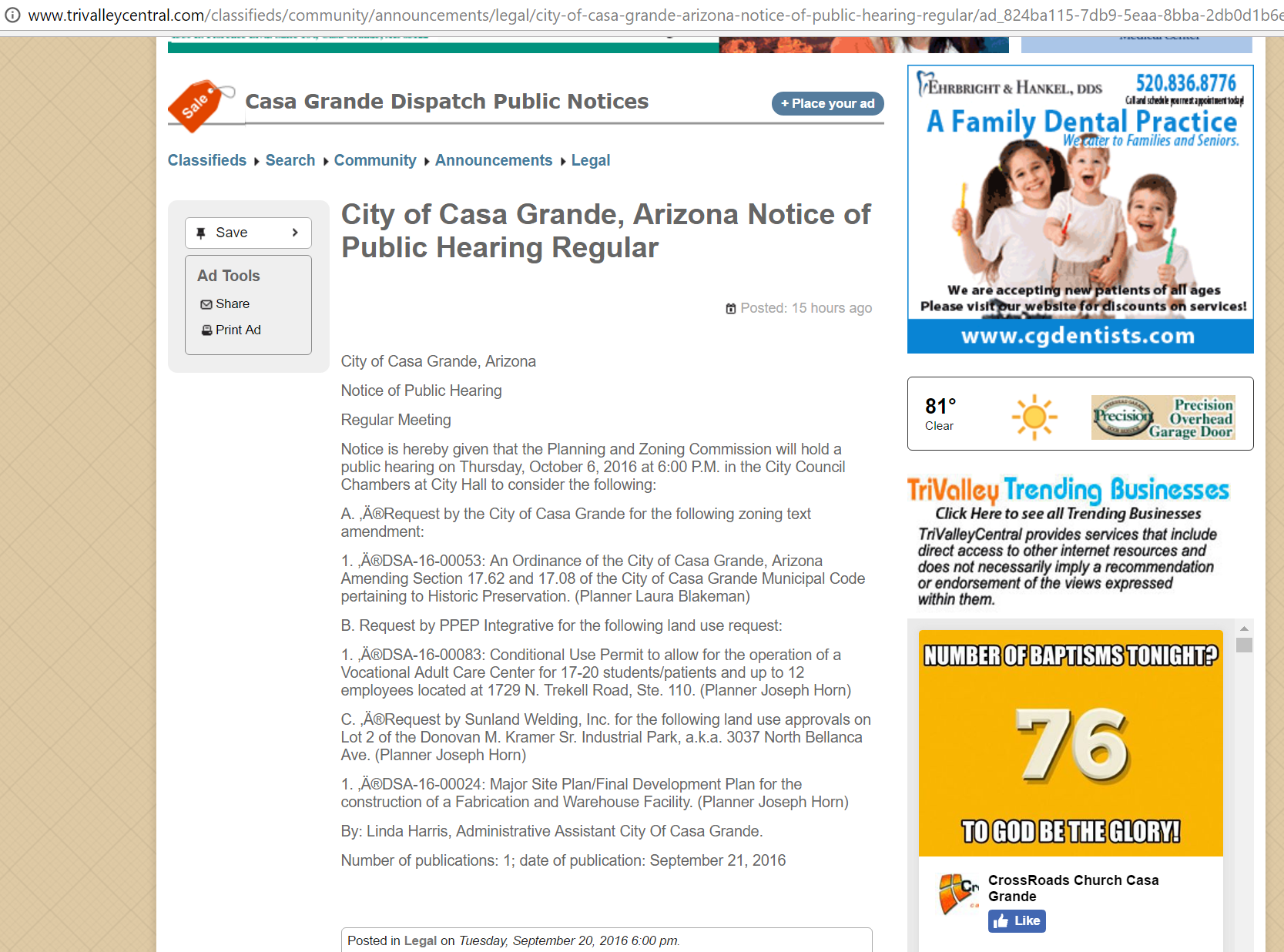 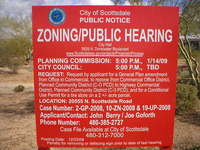 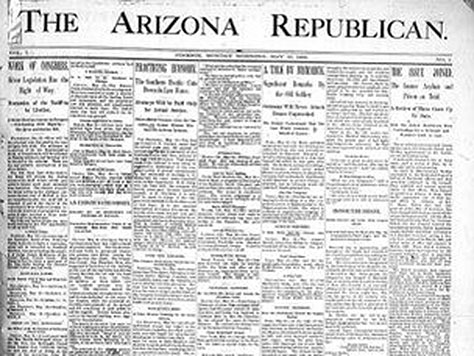 Newspaper Advertisement
On-site sign
See ARS Legislature for Zoning Requirements
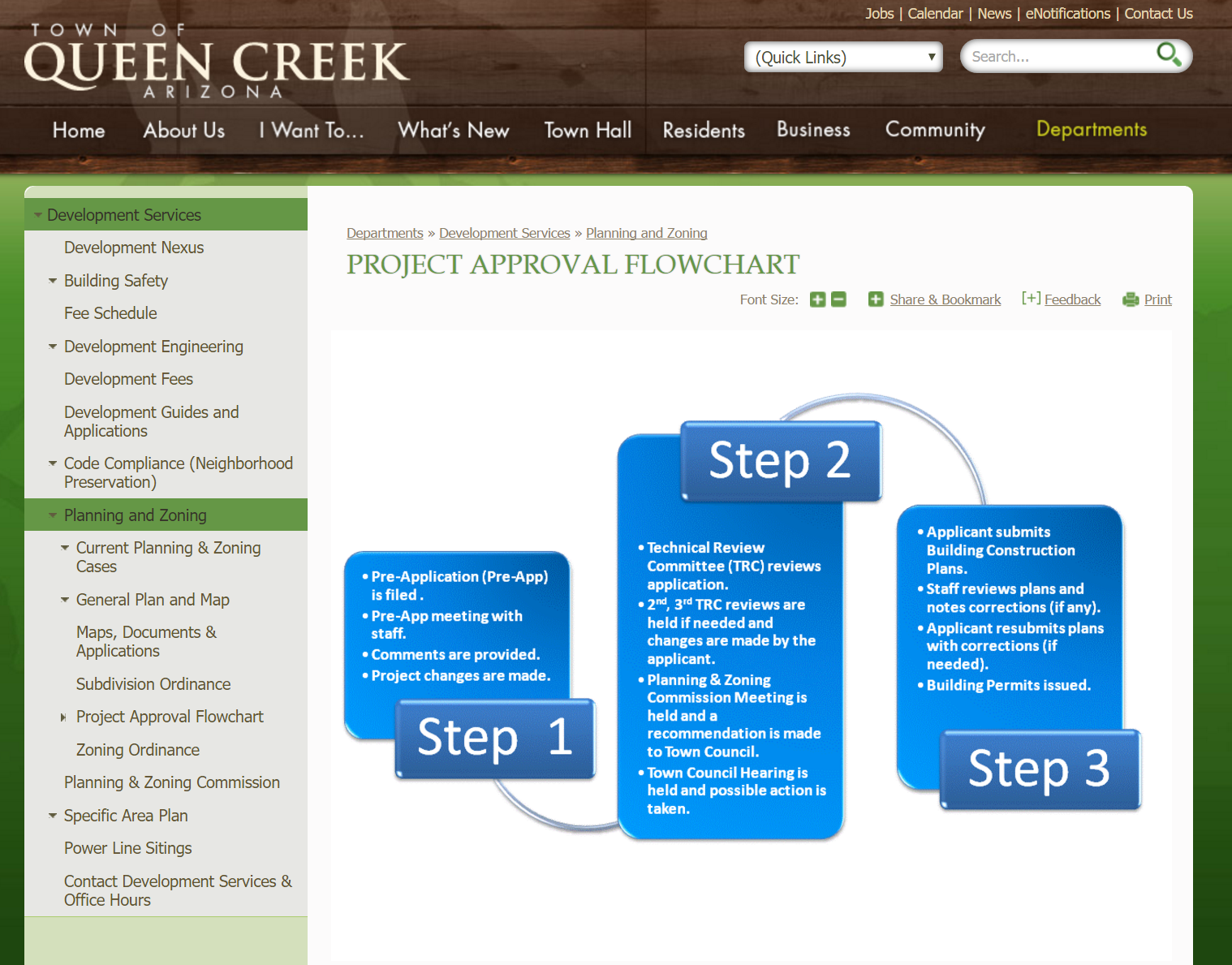 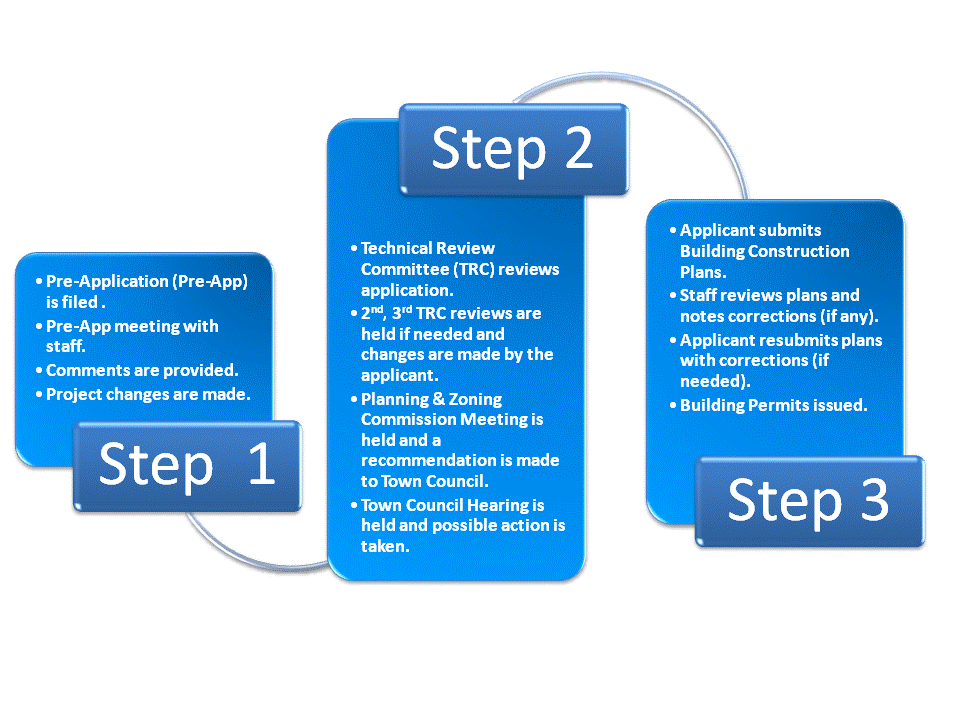 Example: Queen Creek Zoning Process
So Who Can You Enlist to Help?
You can enlist the help of other entities that have common interests in projects that benefit community health
Transportation
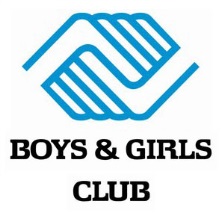 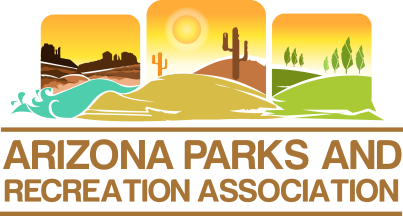 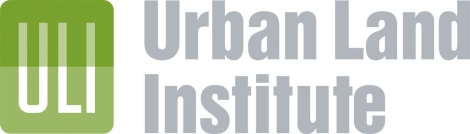 ULI Chapter
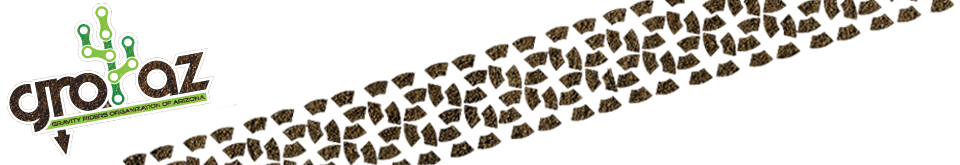 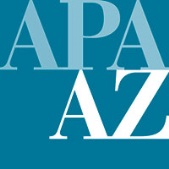 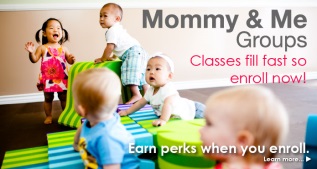 Parks
Planning Chapter
Medical Association
Gym,, Bike Shops/Retail group, AZ Ret. Association,, Health clubs, , , Neighbors, Local s, ,, , , Retailers,
Moms & Me Groups
CoAZ Bicycle
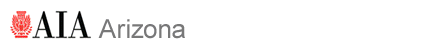 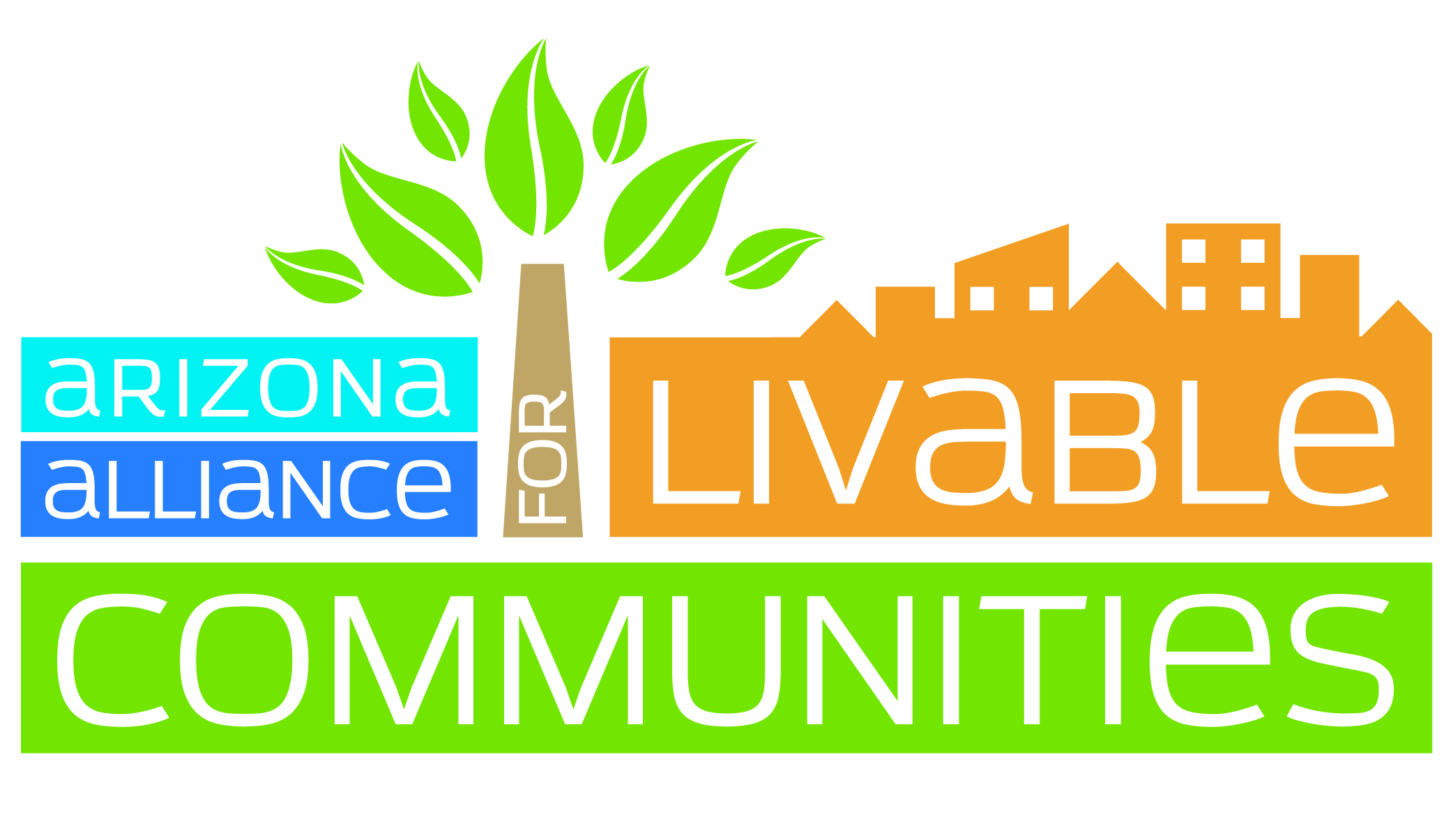 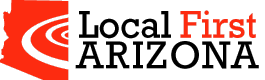 Architecture Chapter
Land Use
AALC
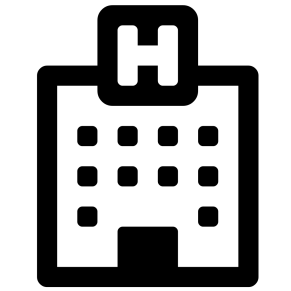 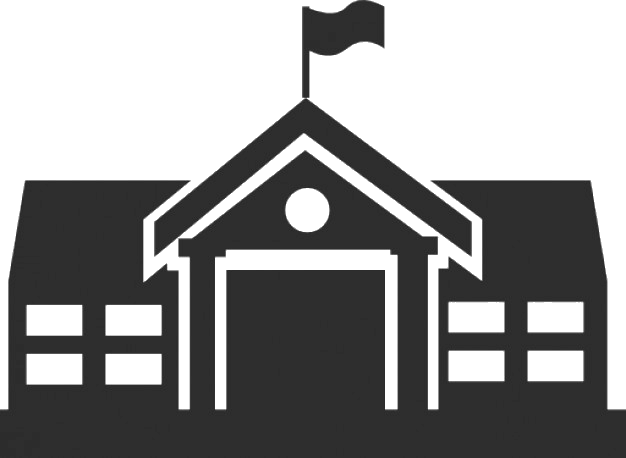 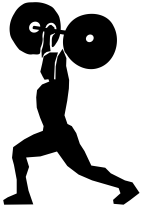 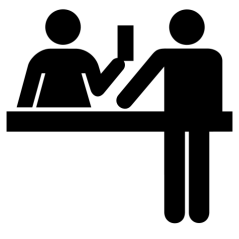 Economic Development
Hospitals
Schools
Merchants
Gyms
There are many more
[Speaker Notes: For example, if a project is being built that allows for park enhancements such as lighting and seats, more people can be willing to walk and have easier access routes, so get local organizations involved.]
How do I enlist others?
Explain how changes that result in a healthy community are important to them
Think outside health box
Economic Development
Supporting sidewalks can make people walk more
Merchants & Retailers
Health Practitioner
Interests may differ
Interest: Create healthier communities for people to walk more and thrive
Interest: Support their business through good investment and cost savings
Benefits of pedestrian environment statistics- economic benefits of sustainable streets- Year over year improvements from walkable streets
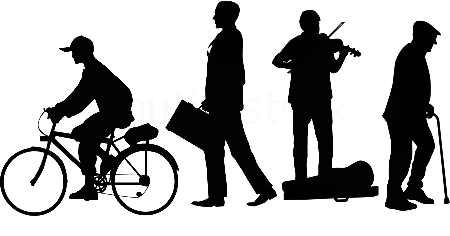 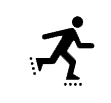 But why should they care?
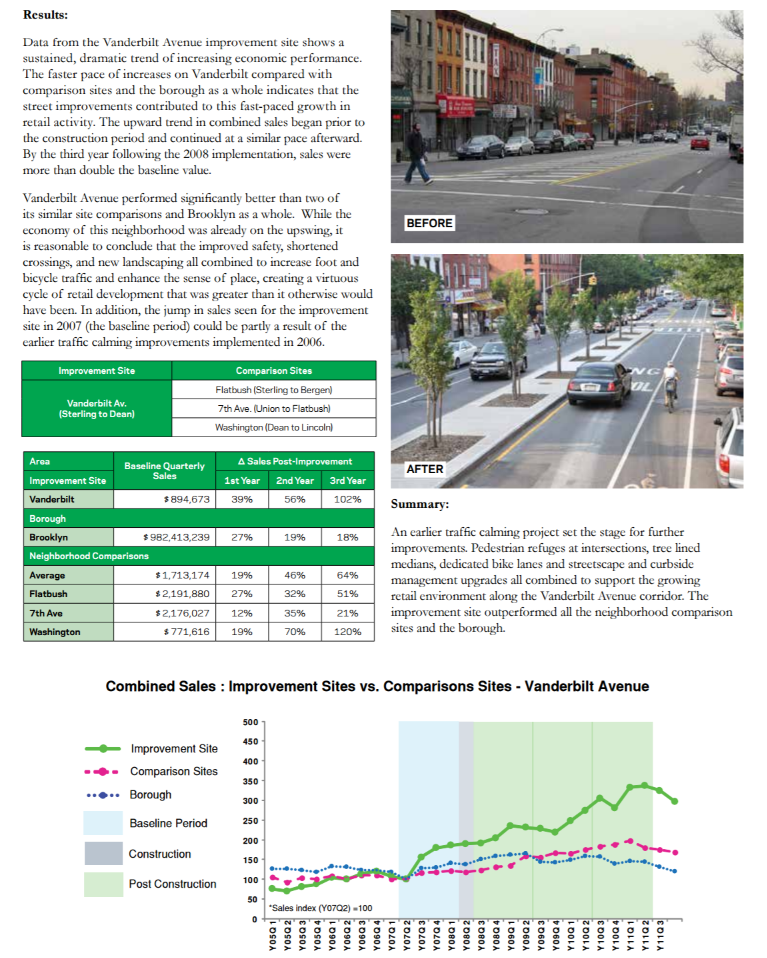 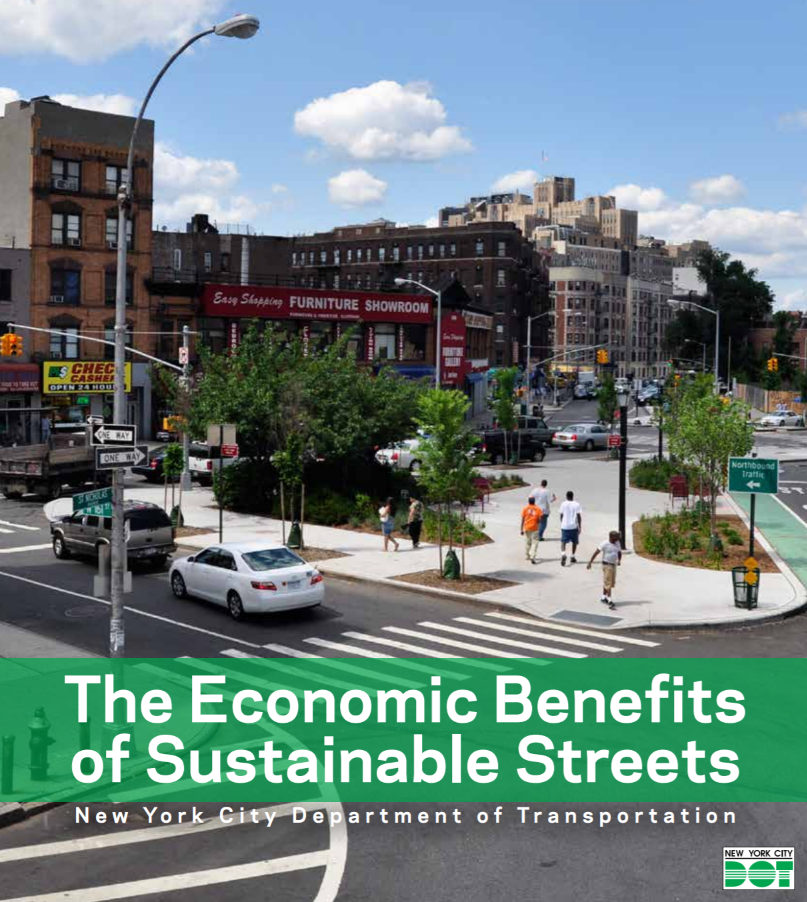 http://www.nyc.gov/html/dot/downloads/pdf/dot-economic-benefits-of-sustainable-streets.pdf
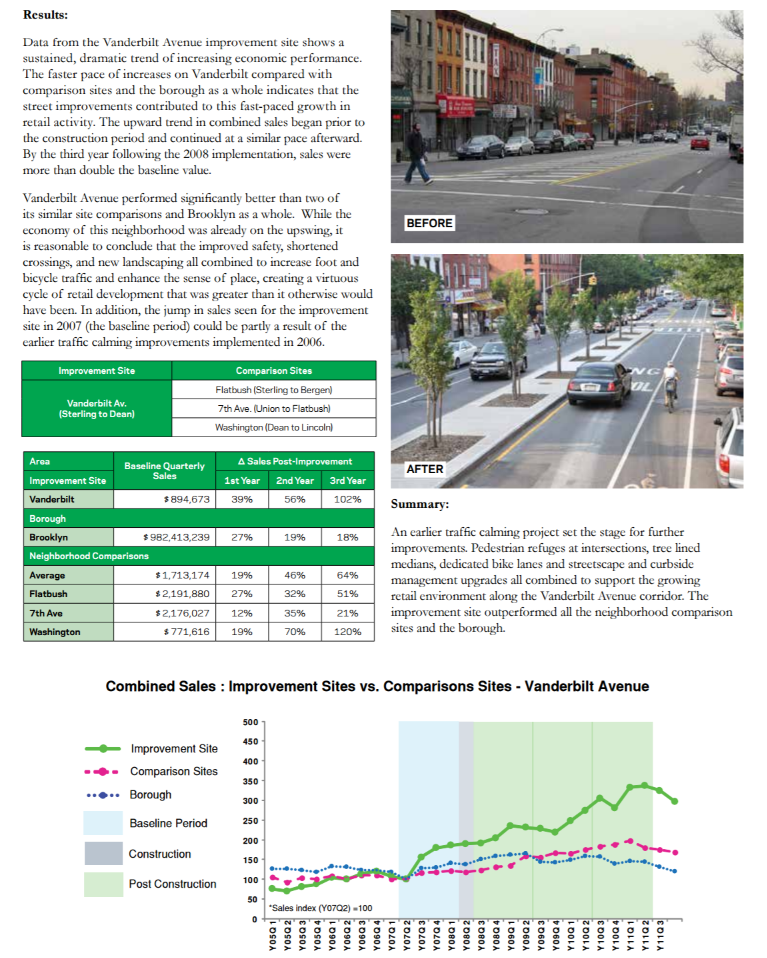 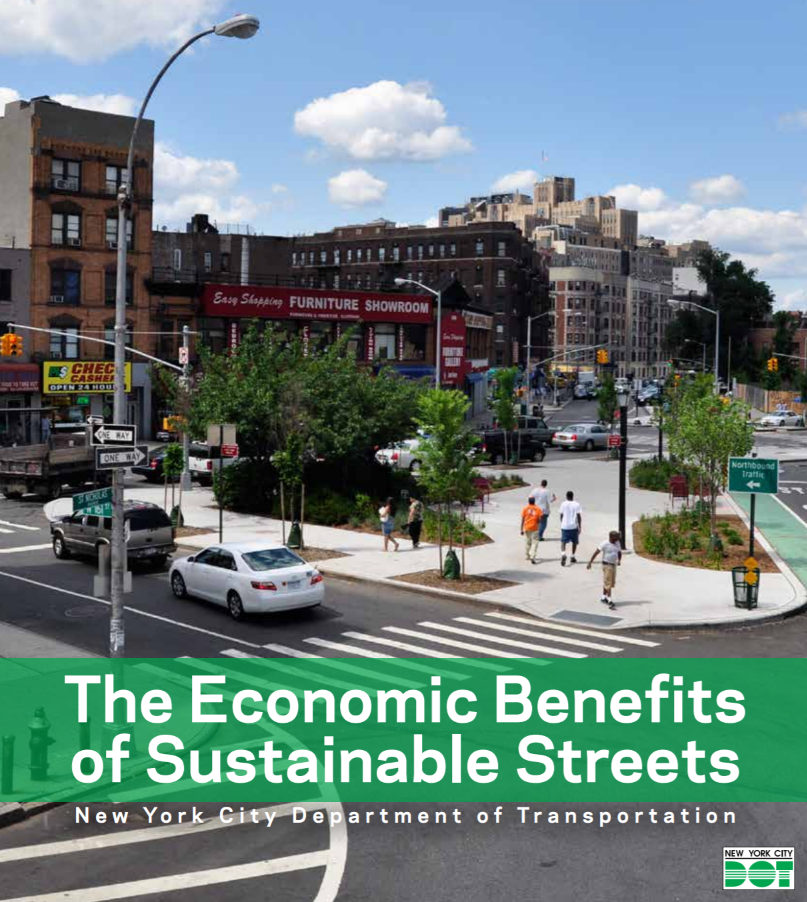 Merchants & retailers can increase sales if they support street improvements for walkable neighborhoods
http://www.nyc.gov/html/dot/downloads/pdf/dot-economic-benefits-of-sustainable-streets.pdf
Economic Development
Merchants & Retailers
Health Practitioner
Supporting sidewalks can make people walk more
Interest: Create healthier communities for people to walk more and thrive
Interest: Support their business through good investment and cost savings
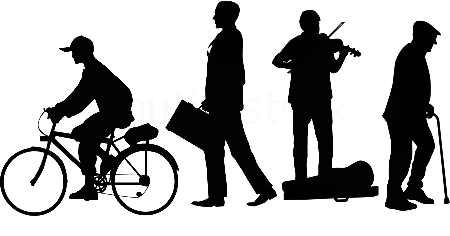 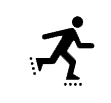 Benefits of pedestrian environment statistics- economic benefits of sustainable streets- Year over year improvements from walkable streets
Outcome: Reduce obesity-related diseases
Outcome: Attract more people to business and have an ethical incentive for customer
Land Use/Zoning
Parks & Downtown Facilities
ULI – Parks Economic Development / Alliance for Community Trees
Developer
Health Practitioner
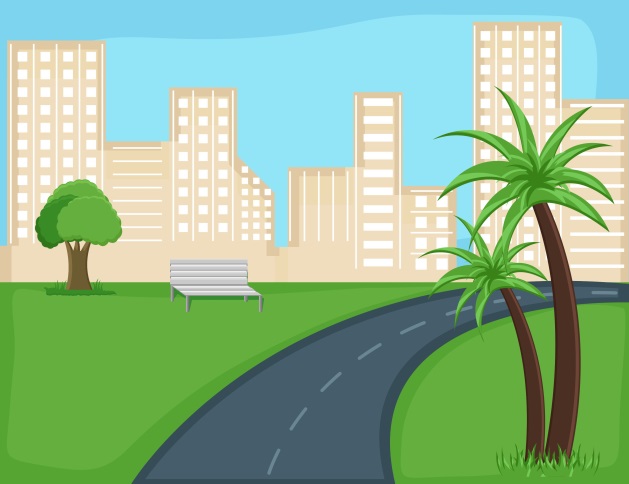 Interest: Develop amenities that have high return as a good investment or that are cost savings
Interest: Parks and trails are good for promoting physical activity
+ impact of land values abutting parks area (2001)
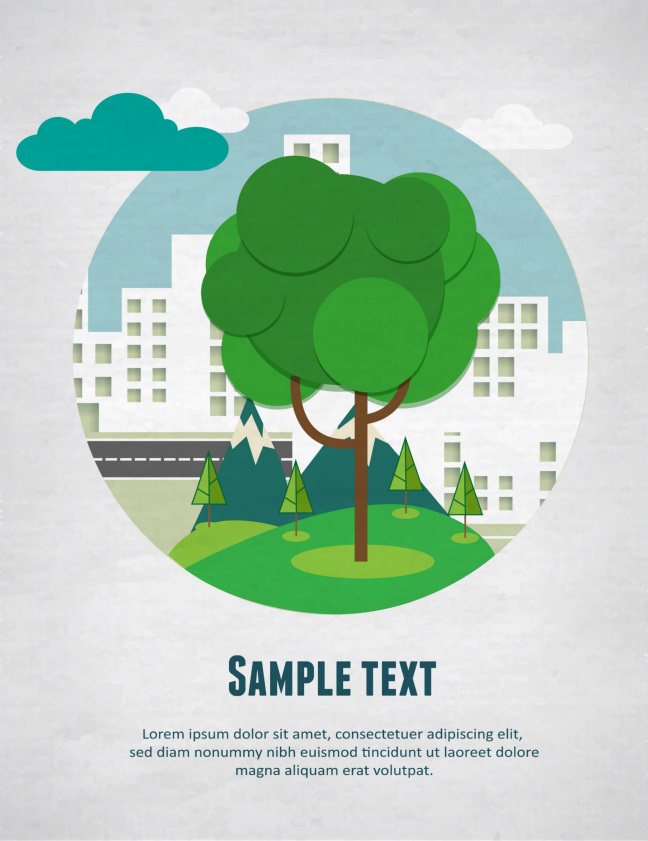 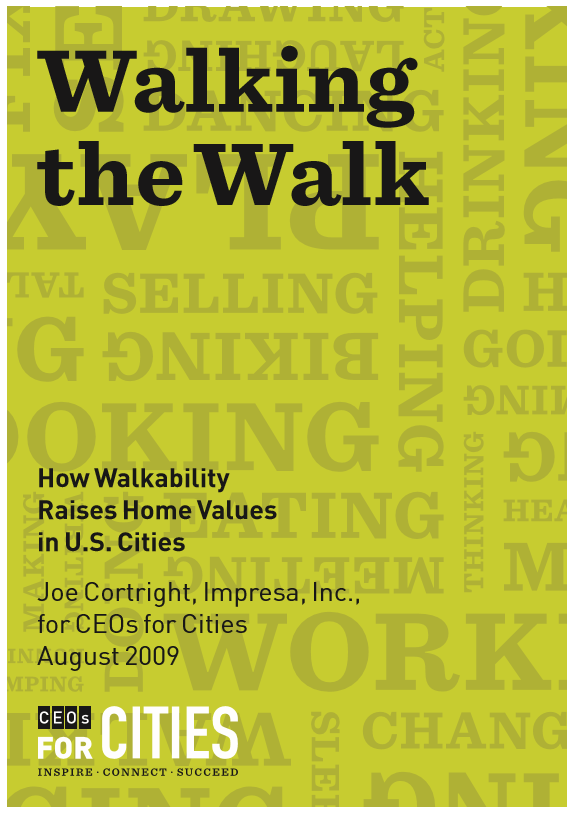 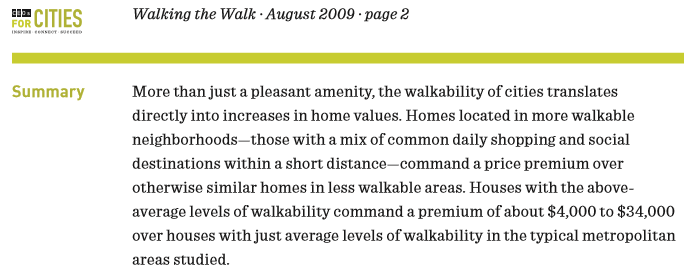 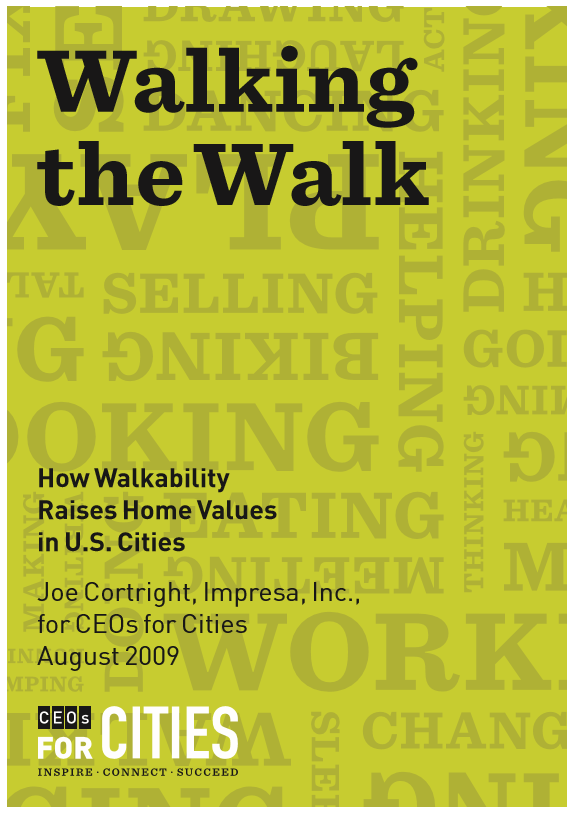 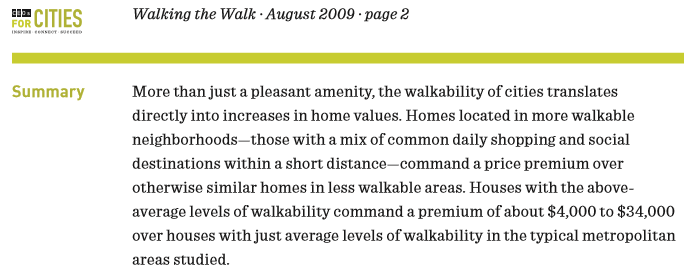 Developers can increase the land value of houses and sell more units
Land Use/Zoning
Developer
Health Practitioner
ULI – Parks Economic Development / Alliance for Community Trees
Parks & Downtown Facilities
Interest: Develop amenities that have high return as a good investment and cost savings
Interest: Parks and trails are good for promoting physical activity
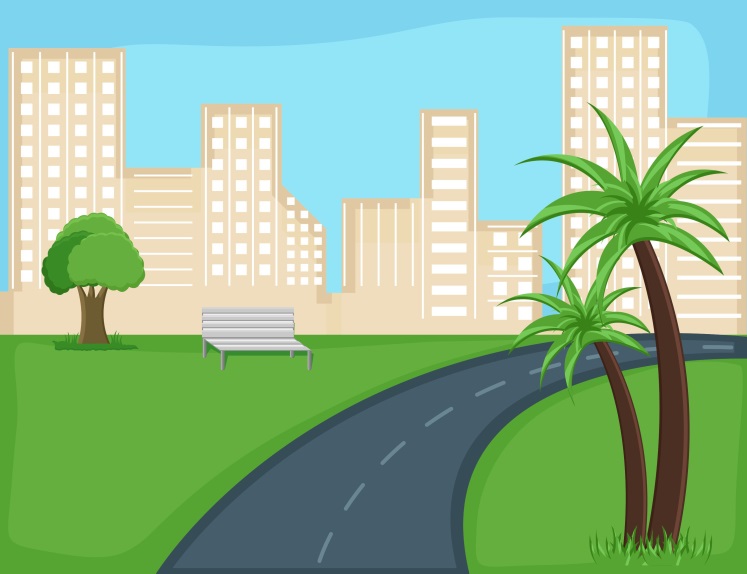 + impact of land values abutting parks area (2001)
Outcome: Reduce obesity-related diseases
Outcome: More housing units sold
Parks and Recreation
Sidewalks are good for health and business//walkable
Cities and Towns
Health Practitioner
Recreational Facilities
Multimodal bike
Interest: Provide program  opportunities and safe spaces for physical activity
Interest: Promote economic development and higher quality of life
Parks & trails which are good for health are
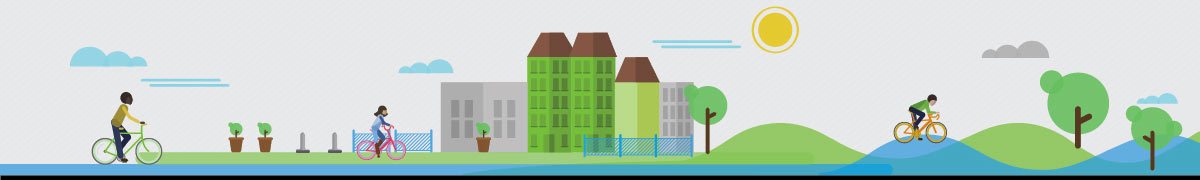 10 best places to live
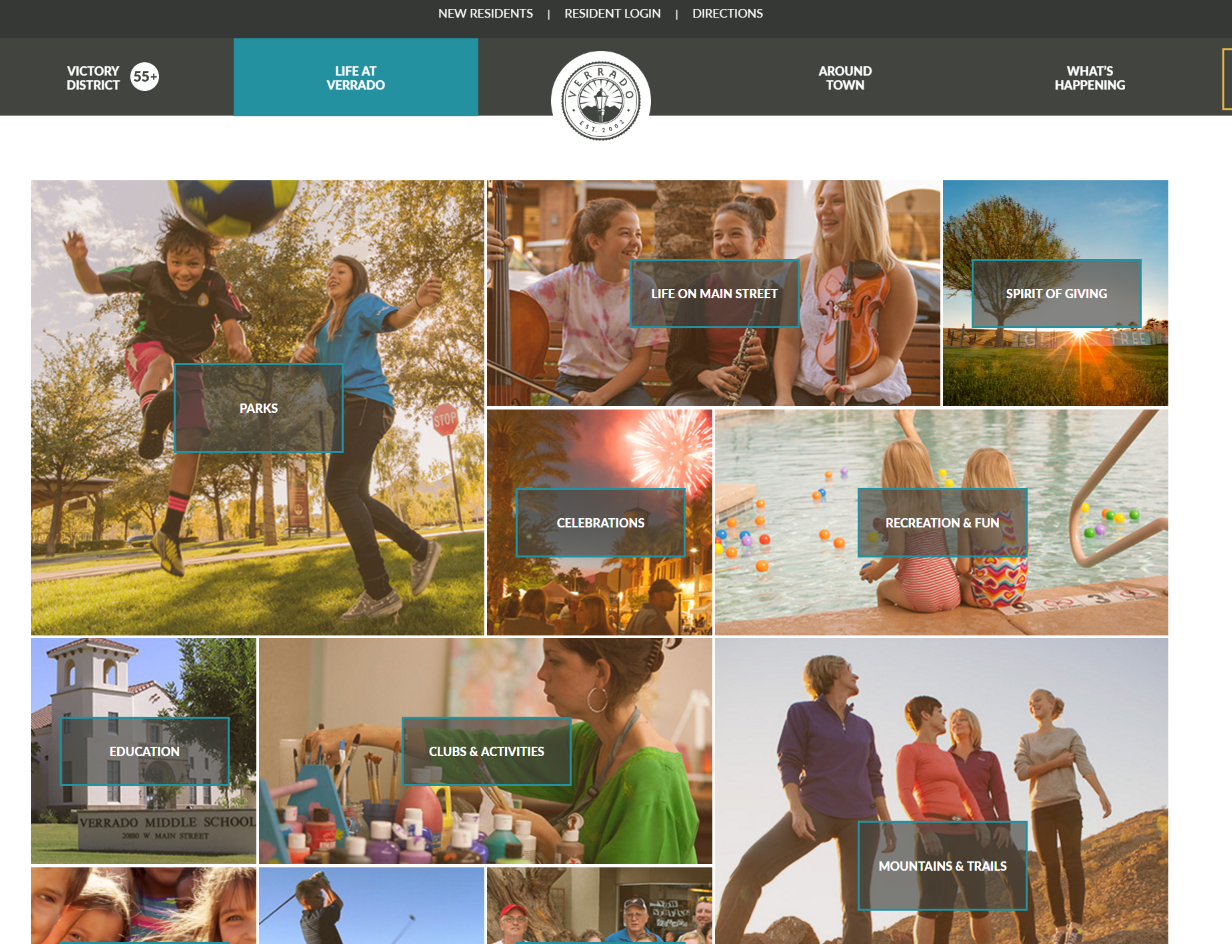 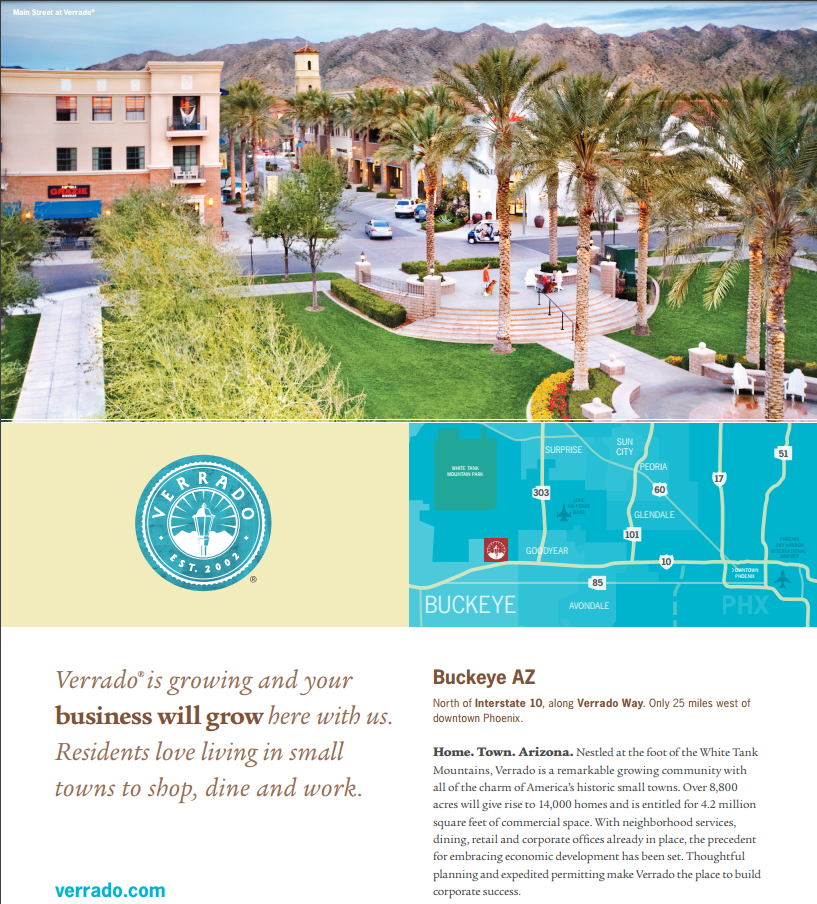 [Speaker Notes: Verrado oat a glance highlighting parks / health and wellness]
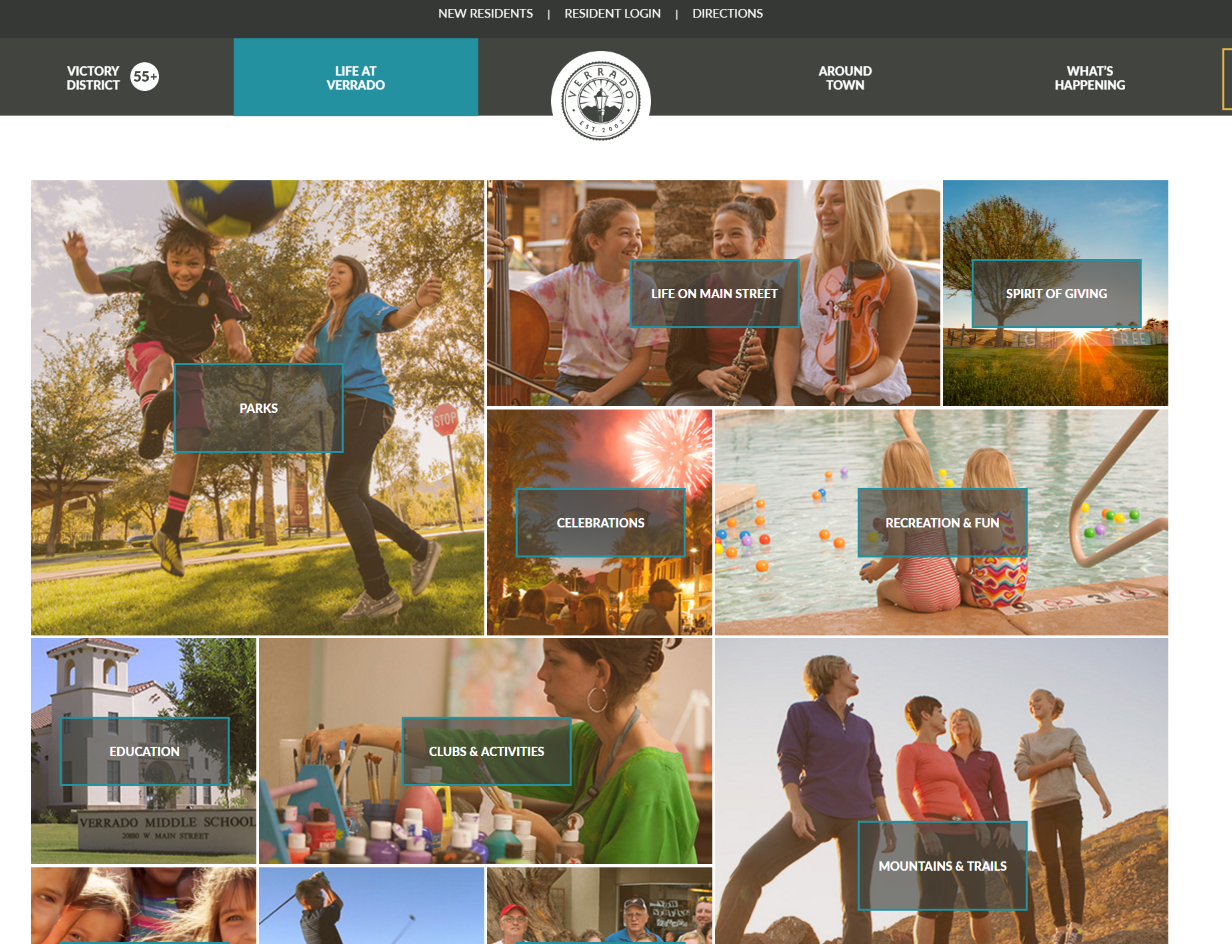 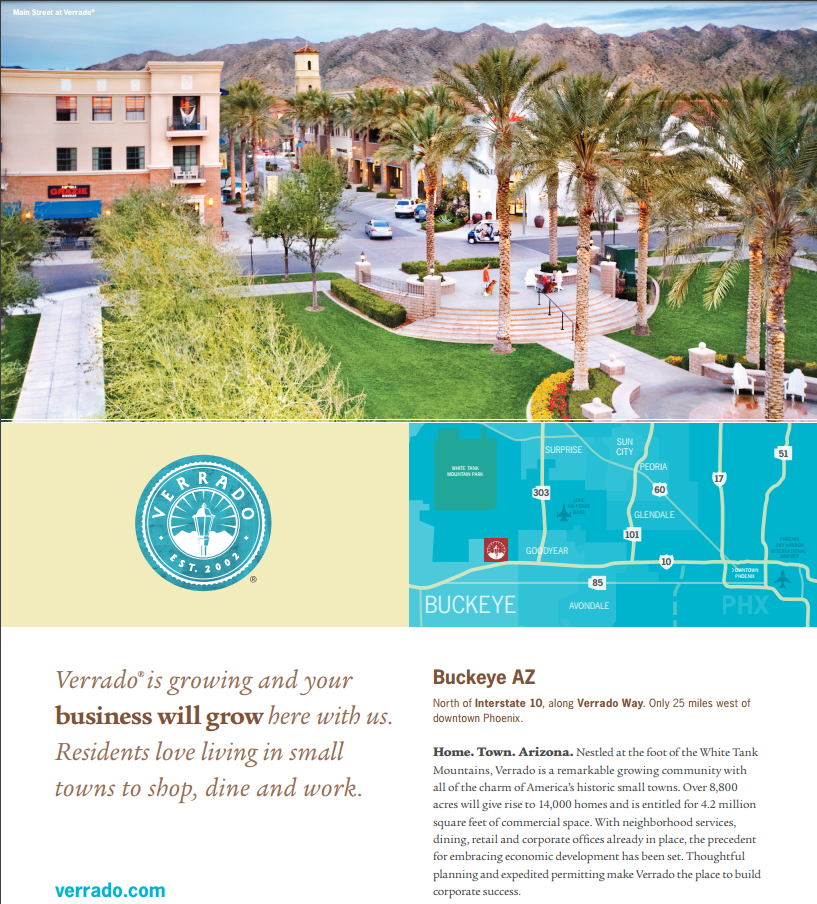 Cities can highlight parks and health & wellness as attractions for their town
[Speaker Notes: Verrado oat a glance highlighting parks / health and wellness]
Parks and Recreation
Sidewalks are good for health and business//walkable
Cities and Towns
Health Practitioner
Recreational Facilities
Multimodal bike
Interest: Promote economic development and higher quality of life
Interest: Provide program  opportunities and safe spaces for physical activity
Parks & trails which are good for health are
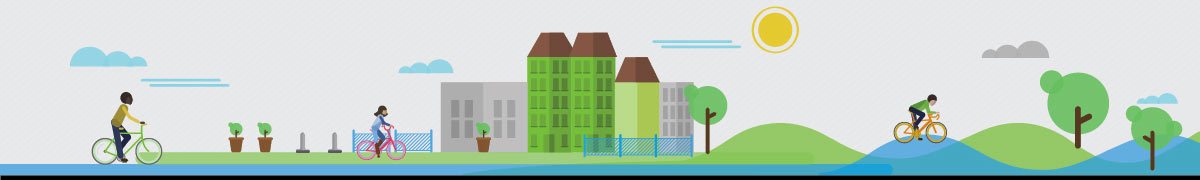 10 best places to live
Outcome: Reduce obesity-related diseases
Outcome:  Increase Tax Base
Transportation
Roadway Facilities
Department of Transportation
Health Practitioner
Interest: Provide infrastructure for efficient mobility
Interest: Provide multimodal opportunities
Bike lanes reduce congestion
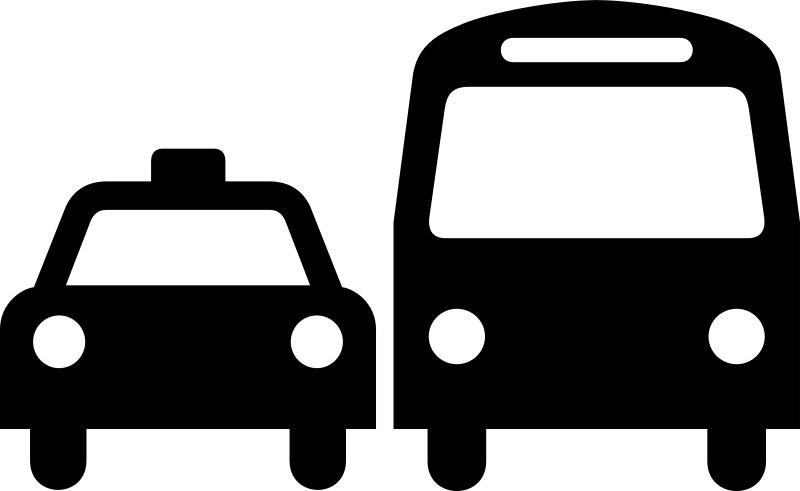 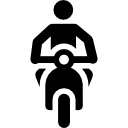 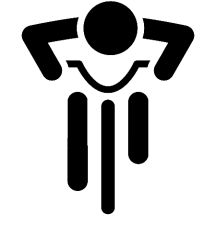 Shaded sidewalks reduce accidents
Transit more ppl using bike/walking to travel.
[Speaker Notes: http://uli.org/wp-content/uploads/ULI-Documents/America-in-2015.pdf]
Bike lanes reduce injuries
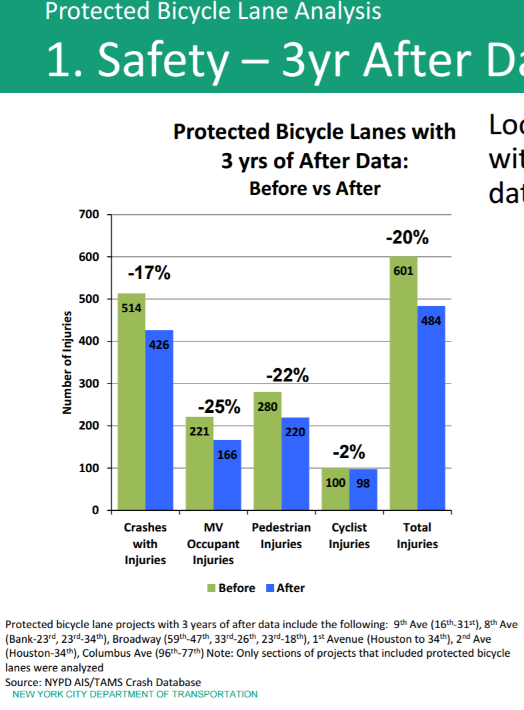 Bike lanes reduce congestion
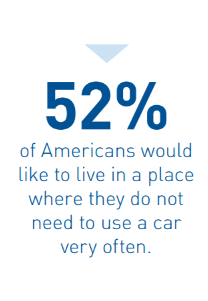 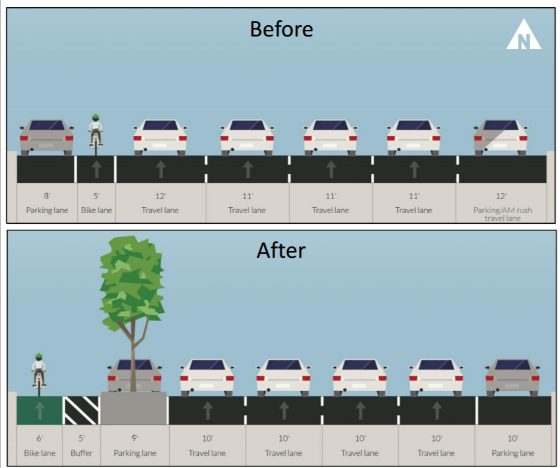 ULI-America in 2015
-35% travel time (4.5 min vs. 3min)
More people prefer to bike or walk to work
[Speaker Notes: Verrado oat a glance highlighting parks / health and wellness 
http://www.citylab.com/cityfixer/2014/09/when-adding-bike-lanes-actually-reduces-traffic-delays/379623/
http://www.nyc.gov/html/dot/downloads/pdf/2014-09-03-bicycle-path-data-analysis.pdf]
Transportation
Roadway Facilities
Department of Transportation
Health Practitioner
Interest: Provide infrastructure for efficient mobility
Interest: Provide multimodal opportunities
Bike lanes reduce congestion
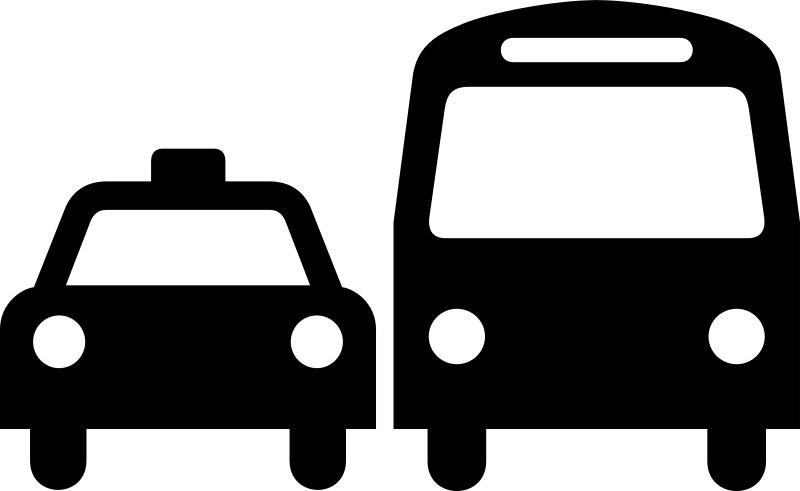 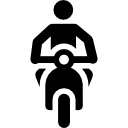 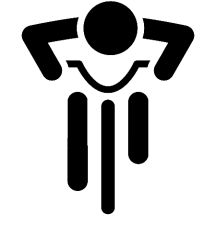 Shaded sidewalks reduce accidents
Outcome:  Reduce congestion and improve safety
Outcome: Reduce obesity-related diseases with physical activities
Transit more ppl using bike/walking to travel.
[Speaker Notes: http://uli.org/wp-content/uploads/ULI-Documents/America-in-2015.pdf]
Players in the Approval Process
Staff/City Council
Property Owner/Planner/Council
Merchants/ Development Review Board
Overview
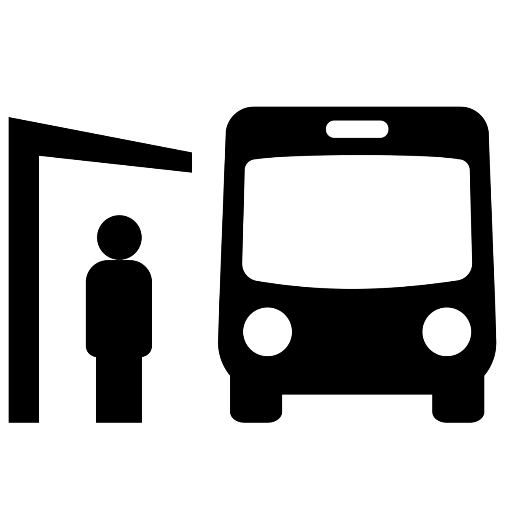 Policy guides the community goals established through adoption of a plan that shapes the built environment
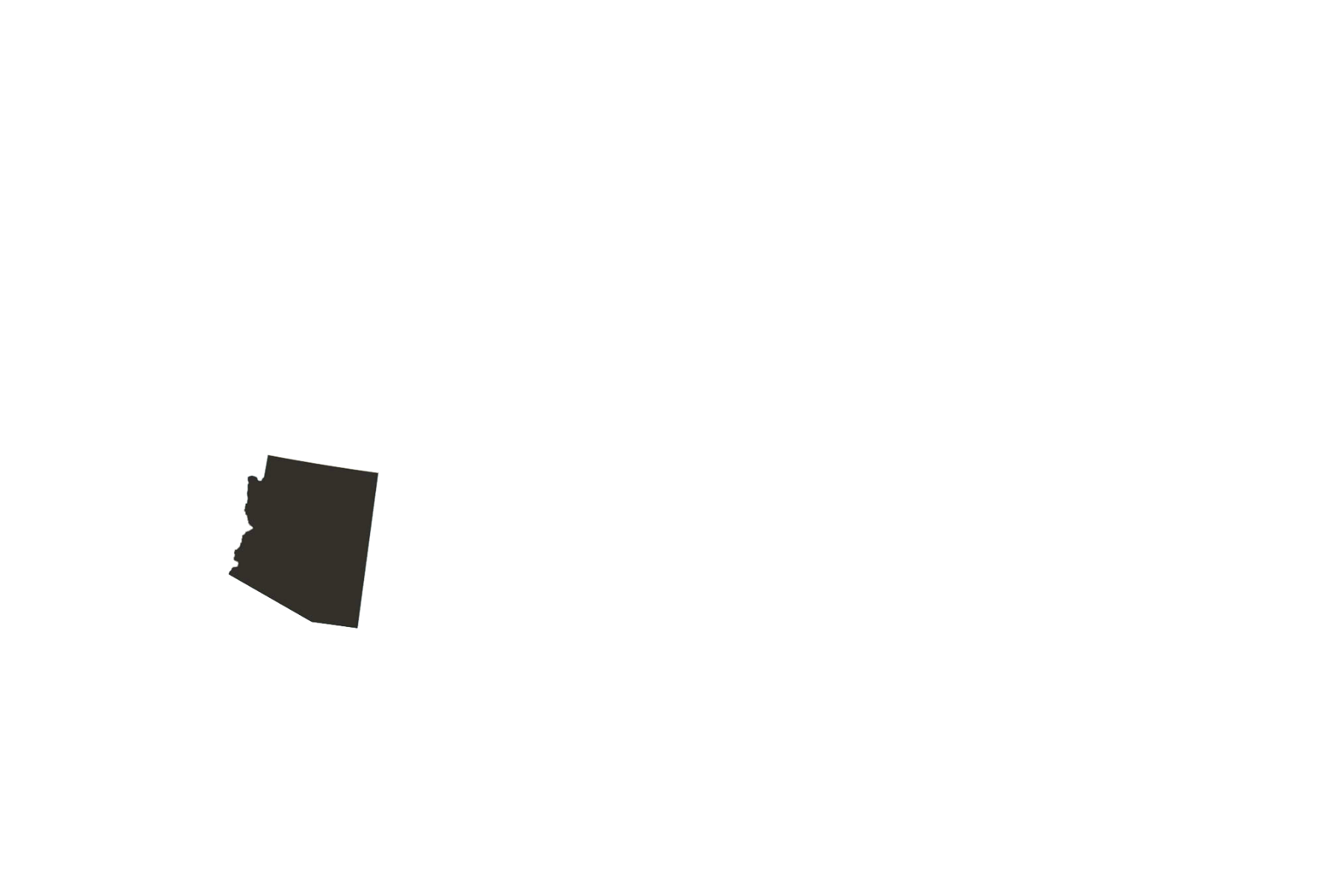 A CIP is a budget that is used to fund capital improvement projects (not including operational expenses and costs)
Policy
Land Use
Transportation
Parks and Open Space
Economic Development
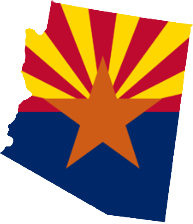 Zoning is a map and ordinance containing codes and regulations on what can be built on each individual parcel
Capital Improvement Program (CIP)
Zoning
Gather interested entities to find a common development that can promote health. Be created and think outside the health box to address their interests and why they should be involved.
Questions?
Thank You!
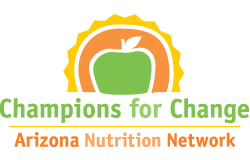 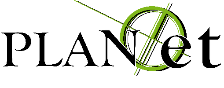